Květinářství v zahradní tvorbě a krajinářské architektuře II
Podmínky pro zápočet
Květinářství v zahradní tvorbě a krajinářské architektuře II
Obsah předmětu v LS: Cibuloviny, hlíznaté rostliny a trvalky
Přednášky, cvičení: Ing. Ludmila Augustinová
Konzultační hodiny: pátek 8-11 h 
Kontakt: augustinova@af.czu.cz
Telefon: 224382557
Osobní web: https://home.czu.cz/augustinova/uvod
Podmínky zápočtu
Účast na cvičení včetně exkurzí, povoleny maximálně 2 omluvené neúčasti. Neúčasti nad rámec povolených je třeba nahradit prací na Výzkumné a demonstrační stanici KZ v Troji
Prezentace-inspirace k projektu: uplatnění trvalek, cibulovin a hlíznatých rostlin ve veřejných či soukromých výsadbách 
Poznávačka-průběžné poznávačky na 70 % 6x. Seznam a materiál ke studiu k dispozici na osobních webových stránkách vyučující (sekce textový dokument) 
Projekt záhonu s použitím cibulovin, (případně i hlíznatých květin) a trvalek
Projekt - náležitosti
Záhon v areálu ČZU dle výběru studenta či na soukromé zahradě (minimální plocha 18 m2)
Charakteristika stanoviště (nadmořská výška, výrobní typ, klimatická oblast, klimatický okrsek, půdní druh, půdní typ, jak je záhon situován (orientace ke světovým stranám, expozice slunci, vláhové poměry, omezující faktory (stromy, plot, stěny domu...)
Foto stávajícího stavu
Představení sortimentu: Fotografie použitých druhů – kultivarů
krátký popis charakteristiky kultivaru
očíslování položek – v souladu s čísly použitými v osazovacím plánu a legendě
Půdorys a vnitřní členění záhonu s legendou a orientací ke světovým stranám (vhodné měřítko, ideálně poměrové)
Tabulka souslednosti kvetení a estetické působnosti
Vizualizace záhonu v době největší působnosti (3 D pohled pozorovatele)
Ekonomická zpráva. Zvlášť rozpočet založení záhonu včetně rostlin, prací a materiálů a zvlášť cena údržby na 1 rok
Zdroje
Půdorys/ osazovací plán
Zmenšený plán půdorysu záhonu
Členění záhonu s vyznačením jednotlivých druhů
Srozumitelné měřítko (např. 1 cm = 1 m)
Vizuální rozlišení ploch s jednotlivými druhy
např. použití barev dle barvy květu/okrasné části
Počet použitých rostlin od jednotlivých druhů za lomítkem 6/3 6-označení druhu, 3-počet ks 
s ohledem na spon
Legenda 
tabulka použitých druhů, označení jednotlivých druhů čísly
Osazovací plán s legendou
Osazovací plán cibulnaté a hlíznaté
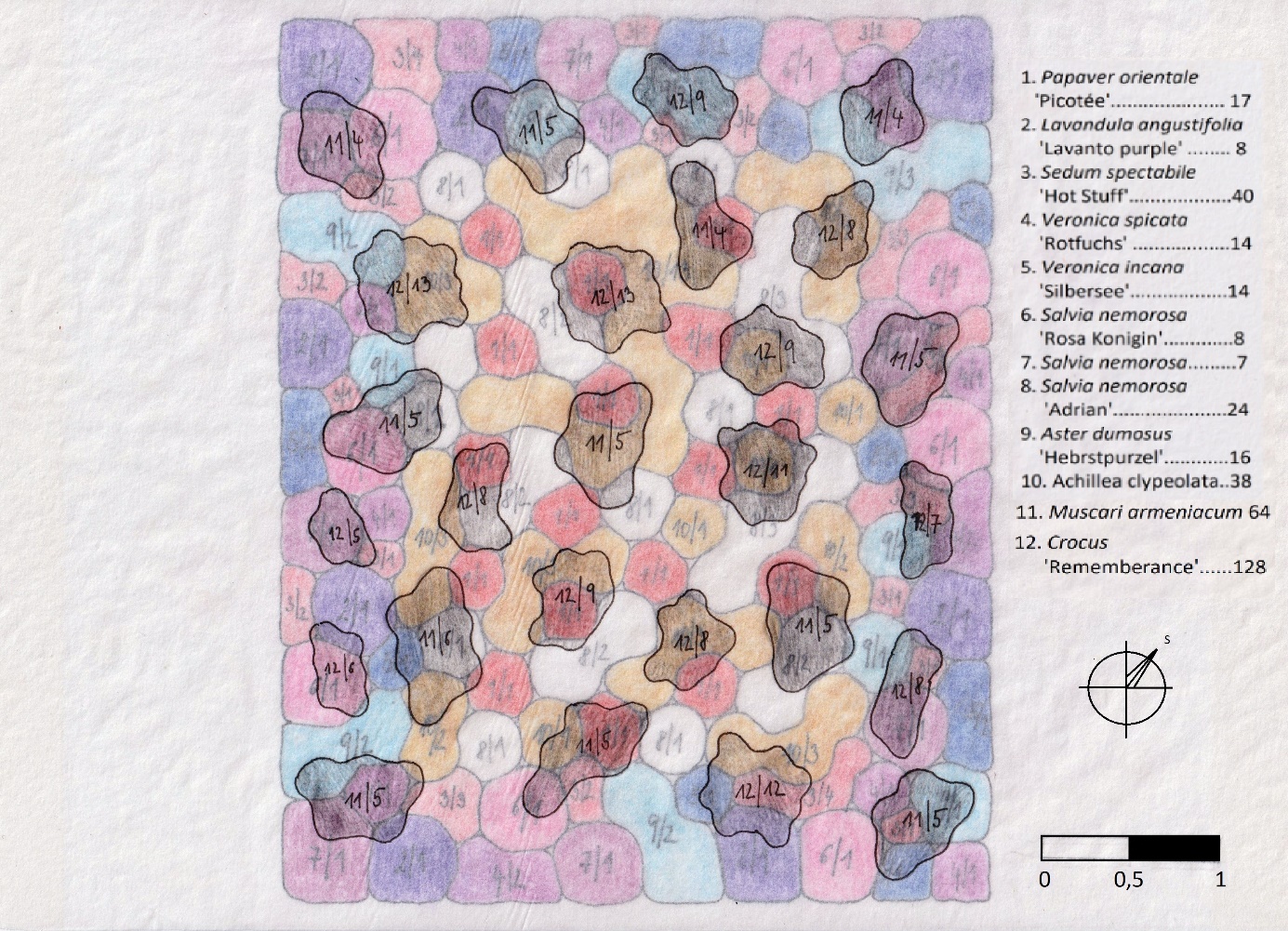 Vizualizace
Vizualizace
Vizualizace
Tabulka souslednosti kvetení
Ekonomická zpráva
Rozpočet realizace záhonu: zvlášť cena za založení (pořízení rostlin, práce a materiál), zvlášť cena údržby na 1 rok, forma tabulky
rostlinný materiál
cena za rostlinu daného kultivaru, počet rostlin...
zahradnické služby (práce, materiály)
příprava záhonu - vytyčení, terénní úpravy, rozmístění rostlin
výsadba se zálivkou
údržba záhonu 1 rok – pletí 4-6x,zálivka za sucha,přihnojování, odstraňování odkvetlých květů,příprava na zimu
další materiál 
mulče, hnojiva, konstrukce, pesticidy, závlahová voda
lze zahrnout do rozpočtu zahradnických služeb
Rozpočet založení záhonu
Rozpočet údržby záhonu na 1 rok
Latinská jména rostlin
Latinská výslovnost
Latinské názvy rostlin
mezinárodně platné, psány kurzívou
složeny z podstatného jména(rod-Genus) a přídavného jména (druh-Species)
jména rodů velkým písmem, jména druhů malým
vyšší než rod je čeleď (Familia-koncovka aceae), nižší je poddruh (Subspecies), kulturní odrůda (kultivar-cv.) a botanická odrůda (varieta)
Psaní názvů odrůd
kulturních - normálním písmem (stojatě) v jednoduchých uvozovkách nahoře
botanických – kurzívou
hybridů – ležatým křížkem před jménem druhu nebo rodu
kulturní odrůda vzniká záměrně či spontánně, ale udržuje se výhradně lidskou činností
botanická odrůda vzniká přirozeně a přirozenou cestou se také udržuje a množí
hybrid vzniká nejčastěji křížením dvou druhů v rámci rodu, ale i dvou rodů, případně nižších jednotek
Latinská výslovnost-samohlásky a dvojhlásky
všechny samohlásky vyslovit zřetelně (Cotoneaster, Papaver, Hiemalis)
i na začátku, před samohláskou, po předponě a ve složenině jako j (Iochroma), jinak i
qua,que,qui, quo číst kv (aquaticus, Aquilegia)
gua jako gva (Guaiacum)
su před samohláskou  jako sv (suavis)
ae,oe většinou číst jako é (europaeus, coeruleus)
aë,oë číst jako 2 slabiky-áé,óé (Danaë, Kalanchoe)
Latinská výslovnost-souhlásky
di,ti,ni jako dý,tý,ný (Digitalis, Potentilla, Genista)
ti před samohláskou jako ci (Gentiana, elatior)
ti po s, t, x a v řeckých a nelatinských slovech jako ty (Cerastium, Frittilaria, reticulata)
c před e, i, y, ae, oe jako české c (Dicentra,Cytisus, Scaevola, Coelogyne)
c před a, o, u, před souhláskami a na konci slova jako k (Campanula, Coleus, Cupressus, Ctenanthe)
s jako s na začátku a na konci slova (Saponaria, conicus, repens)
s mezi samohláskami a ve skupině ns,rs a ls jako z (obtusus, hirsutus, Pulsatilla )
ss mezi samohláskami uvnitř slova jako s (spinosissimus)
ph ve slovech řeckého původu jako f (Daphne, Phormium)
rh jako r (Rhododendron, Rhus)
zdvojené souhlásky číst obě (Potentilla)
Latinská výslovnost-slova z jiných jazyků
buď podle výše uvedených pravidel(jména osob žijících do začátku 19. století)
nebo respektujeme zvláštnosti jazyka původu 
nepoznáme-li jazyk původu vyslovit latinsky
Domácí úkoly
Stáhnout si materiál ke studiu poznávačky
Stáhnout a vytisknout si seznam rostlin k poznávačce 
Seznam prostudovat a označit si názvy, u kterých si případně nejste jistí výslovností, tu si vyjasnit na dalším cvičení
Studenti končící v 10.týdnu si připraví prezentaci-inspiraci k projektu na příštích 14 dní, ostatní poté 
Připravit se na 1.poznávačku na 2.cvičení (Cibuloviny)